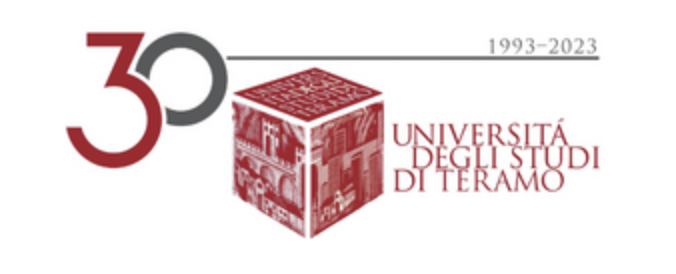 Diritto del Mercato Unico EuropeoProf. Dr. Alessandro Nato
Lezione 17
I lavoratori stranieri nel mercato unico – Condizioni
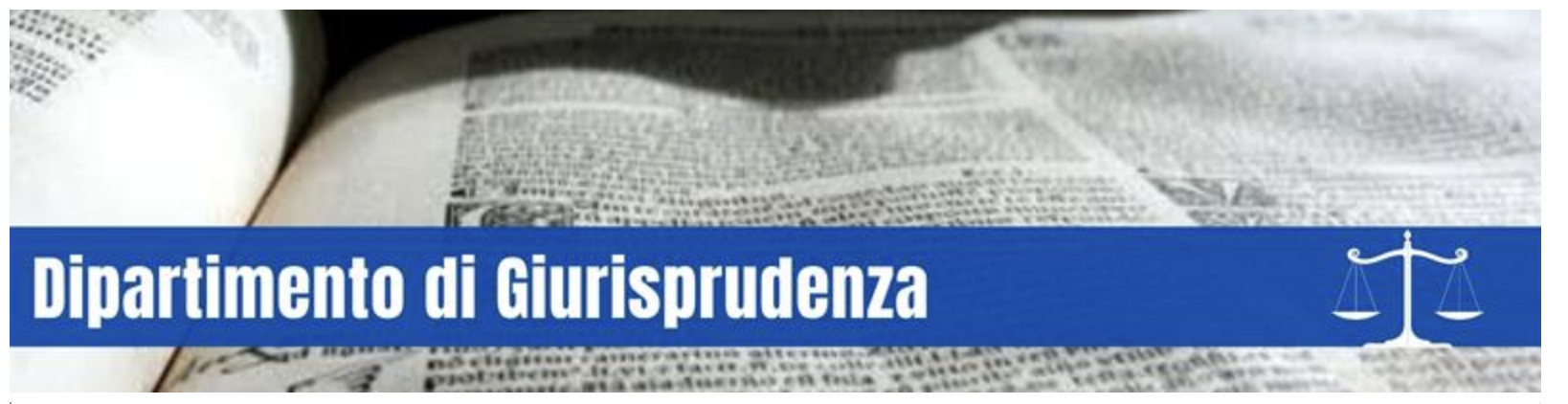 I lavoratori stranieri nel mercato unico
Politica di immigrazione (art. 79 TFUE)
Condizioni di ingresso e di soggiorno relative a soggiorni di lunga durata (art. 79, par. 2, let. a))
Diritti dei cittadini di Stati terzi regolarmente soggiornanti in uno Stato membro, comprese le condizioni che disciplinano la libertà di circolazione e di soggiorno negli altri Stati membri (art. 79, par. 2, let. b))
Altre misure della politica di immigrazione (art. 79 TFUE)
Immigrazione clandestina e soggiorno irregolare (incl. allontanamento e rimpatrio irregolari)
Lotta contro la tratta degli esseri umani
Controllo delle frontier (Art. 77): include visti e titoli di soggiorno di breve durata (< 90 gg)
I lavoratori stranieri nel mercato unico
Altre discipline per cittadini di Stati terzi (per completezza)
Familiari di cittadini europei
Che li accompagnino nell’esercizio della loro libertà di circolazione nell’UE: Direttiva 2004/38
Che costituiscano la condizione necessaria alla permanenza nel loro Stato di cittadinanza a dunque nel territorio dell’UE → art. 20 TFUE (giurisprudenza Zambrano)
Cittadini di Stati con i quali l’UE ha accordo di associazione
Lex specialis prevista nell’Accordo (es. cittadini turchi)
I lavoratori stranieri nel mercato unico
Migranti economici in senso stretto: fonti approccio (settoriale)
direttiva 2009/50/CE sui lavoratori altamente qualificati (direttiva “Carta blu”)
direttiva 2011/98 sul permesso di soggiorno unico per i lavoratori di Stati terzi 
direttiva 2014/36 sui lavoratori stagionali
direttiva 2014/66 sui lavoratori distaccati
 direttiva 2016/801 sugli studenti e i ricercatori
Lavoratori altamente qualificati
Lavoro di una persona che:
nello Stato membro interessato, è tutelata in quanto lavoratore dal diritto nazionale del lavoro e/o in conformità
della prassi nazionale, indipendentemente dal rapporto
giuridico, al fine di esercitare un lavoro reale ed
effettivo per conto o sotto la direzione di un’altra persona,
è retribuito, e
possiede una competenza specifica e adeguata, suffragata da qualifiche professionali superiori
Lavoratori altamente qualificati
Specificazioni:
 «qualifiche professionali superiori» = attestate da titoli
di istruzione superiore o, a titolo di deroga, se previsto dalla normativa nazionale, attestate da almeno cinque anni di esperienza professionale di livello paragonabile ai titoli di istruzione superiore e pertinente nella professione o nel settore specificati nel contratto di lavoro o nell’offerta vincolante di lavoro;
«titolo di istruzione superiore» = qualsiasi diploma, certificato o altro titolo di formale qualificazione rilasciato da un’autorità competente che attesti il completamento di un programma di istruzione superiore post-secondaria, (studi durata almeno triennale);
- «esperienza professionale» =esercizio effettivo e legittimo
della professione in questione
Lavoratori altamente qualificati
BENEFICIARI (= quali citt St terzi alt. qual.)
— …che chiedono di essere ammessi nel territorio di uno Stato membro per svolgere un lavoro altamente qualificato a norma della presente direttiva.
ESCLUSIONI
— titolari di protezione internazionale
- Familiari di cittadini europei! (direttiva 2004/38)
Lavoratori altamente qualificati
Criteri di ammissione (art. 5):
contratto di lavoro valido o, secondo quanto eventualmente previsto dalla legge nazionale, un’offerta vincolante di lavoro, durata di almeno un anno nello Stato membro interessato;
Documentazione attestante le qualifiche
Documento di viaggio valido
Assicurazione sanitaria
non essere considerato una minaccia per l’ordine pubblico, la pubblica sicurezza o la salute pubblica

Tra i motivi di rifiuto (art. 8):
riserva di mercato nazionale (nazionali, cittadini europei, cittadini di Stati terzi già parte mercato lavoro nazionale; lungo soggiornanti che intendano trasferirsi da altro SM))
Assunzioni etiche (Paesi di origine)
Lavoratori stagionali
Caratteristiche:
cittadini di un paese terzo che conservino la propria residenza principale in un paese terzo e che soggiornino legalmente e temporaneamente nel territorio di uno Stato membro per esercitarvi un’attività soggetta al ritmo delle stagioni, sulla base di uno o più contratti a tempo determinato conclusi direttamente tra un tale cittadino del paese terzo e il datore di lavoro stabilito in tale Stato membro
«attività soggetta al ritmo delle stagioni»: 
legata a un certo periodo dell’anno da un evento  ricorrente o una sequenza ricorrente di eventi connessi a  condizioni stagionali che richiedono quantità di forza lavoro notevolmente superiori a quelle necessarie per le attività abituali
Durata del permesso di soggiorno:
Non è inferiore a cinque mesi e non è superiore a nove mesi in un dato periodo di dodici mesi
Possibilità di proroga
Agevolazione per reingresso
Lavoratori stagionali
Criteri di ammissione (art. 5):
Contratto di lavoro valido o, secondo quanto
Eventualmente previsto dalla legge nazionale, un’offerta vincolante di lavoro; durata di almeno un anno nello Stato membro interessato;
Assicurazione sanitaria
Alloggio adeguato
Non essere considerato una minaccia per l’ordine pubblico, la pubblica sicurezza o la salute pubblica
Gli Stati membri esigono che il lavoratore stagionale non faccia ricorso ai loro sistemi di assistenza sociale.»
Permesso di soggiorno unico
Obiettivo:
una procedura unica di domanda volta al rilascio di un titolo combinato che comprenda sia il permesso di soggiorno sia i permessi di lavoro in un unico atto amministrativo contribuirà alla semplificazione e all’armonizzazione delle norme che vigono attualmente negli Stati membri.
Ambito di applicazione:
		a) cittadini di paesi terzi che chiedono di soggiornare in uno Stato membro 		a fini lavorativi;
		b) cittadini di paesi terzi che sono stati ammessi in uno Stato membro a fini 		diversi dall’attività lavorativa a norma del diritto dell’Unione o nazionale, ai 		quali è consentito lavorare (reg (CE) n. 1030/2002
		c) ai cittadini di paesi terzi che sono stati ammessi in uno Stato membro a 		fini lavorativi a norma del diritto dell’Unione o nazionale.
Permesso di soggiorno unico
Ambito di applicazione:
cittadini di paesi terzi che soggiornano al di fuori del territorio degli Stati membri al momento della domanda di ammissione e chiedono di essere ammessi 
o che sono stati ammessi nel territorio di uno Stato membro nell'ambito di trasferimenti intra-societari in qualità di dirigenti, personale specializzato o dipendenti in tirocinio
Chiarimento:
I diritti inerenti agli status NON comprendono  il diritto di fare ingresso, risiedere e/o lavorare in altri Stati membri
Cittadini di Stati Terzi e Parità di Trattamento
Parità di trattamento rispetto ai cittadini St. ospite
In modo molto simile (eccezioni molto limitate)
Modello: lungo-soggiornante
Settori:
condizioni di lavoro
libertà di associazione, adesione e partecipazione a organizzazioni rappresentative di lavoratori o di datori di lavoro
istruzione e formazione professionale
riconoscimento di diplomi e certificati
sicurezza sociale
accesso a beni e servizi a disposizione del pubblico
Cittadini di Stati Terzi e Parità di Trattamento
Eccezioni nelle singole direttive:
Dovute all’ambito di applicazione
Es.: lavoratori distaccati e servizi di consulenza forniti dai centri per l’impiego
Accesso all’alloggio:
Escluso il trattamento nazionale per i “Lavoratori 	distaccati” 
Trattamento Nazionale derogabile senza limiti negli altri casi
Assistenza sociale:
Facoltà di deroga, ancorché quantitativamente limitate, in tutte le direttive 
Inoltre, la parità di trattamento:
Ai cittadini di Stati terzi NON si applica il divieto di discriminazione su base nazionalità (art. 18, par. 1 TFUE e art. 21, par. 2 Carta)
MA: principio generale di diritto per cui le  situazioni analoghe vanno trattate in modo analogo e le situazioni differenti in modo diverso, salva la presenza di giustificazioni obiettive (art. 20 Carta)
NB: il principio si applica anche alla normativa statale adottata in attuazione (es. deroghe)
Direttiva 2003/109 - Soggiorno di lungo periodo
Presupposti: 
Soggiorno regolare e continuativo, per almeno 5 anni, nello Stato membro interessato
Risorse stabili e regolari, sufficienti al sostentamento 
Assicurazione malattia 
Negativo: ordine pubblico/pubblica sicurezza facoltativi:
Soddisfacimento di condizioni di integrazione definite da legislazione nazionale;
Alloggio adeguato 
Obiettivo direttiva: 
Integrazione di cittadini di Stati terzi stabilitisi a titolo duraturo
Direttiva 2003/109 - Soggiorno di lungo periodo
Un presupposto moto discusso sono le condizioni di integrazione:
Previste anche nella direttiva «Ricongiungimento familiare»
Causa C-579/13, P e S
Esame di integrazione civica +  sistema di ammende: Deve contribuire a realizzare gli obiettivi della direttiva, NON comprometterli, per non ostacolare l’effetto utile della direttiva (le c. di i. non possono essere finalizzate a escludere)
Direttiva 2003/109 - Soggiorno di lungo periodo
Approfondimento:
Far pagare il permesso di soggiorno?
Causa C-508/10, Commissione c. Paesi Bassi
No costi sproporzionati
Possono acquisire lo status di lungo-soggiornante anche i titolari di protezione internazionale
Status di lungo soggiornante
Parità di trattamento rispetto ai cittadini Stato ospite (art. 11):	
accesso ai beni e servizi resi disponibili al pubblico, incluso l’alloggio;
partecipazione a organizzazioni di lavoratori o datori di lavoro;
libero accesso a tutto il territorio dello Stato membro interessato
Eccezioni alla regola della parità di trattamento (art. 11):		
possibilità di limitare la parità di trattamento ai casi in cui il soggiornante (o il familiare per cui questi richieda la prestazione) abbia eletto dimora o risieda abitualmente nel suo territorio
applicabile a tutti i diritti suddetti SALVO che:
 all’accesso al lavoro	
al riconoscimento dei diplomi e dei titoli
alla libertà di accesso al territorio
Status di lungo soggiornante
Eccezioni alla regola della parità di trattamento (art. 11):	
le prestazioni sociali, l’assistenza sociale e la protezione sociale, possono essere erogate a condizioni di parità di trattamento con i cittadini solo se di carattere essenziale
Significato di «carattere essenziale»
Preambolo dir. 2003/109: assistenza in caso di malattia, di gravidanza, assistenza parentale e assistenza a lungo termine 
CGUE Kamberaj:
 	1) richiesta scelta esplicita del legislatore
		2) art. 34 Carta: i termini della formulazione sono per tutti
Protezione contro l’allontanamento (art. 12):
minaccia effettiva e sufficientemente grave per ordine pubblico/pubblica sicurezza
Status di lungo soggiornante
Il soggiornante di lungo periodo acquisisce il diritto di soggiornare, per un periodo superiore a tre mesi, nel territorio di qualsiasi Stato membro diverso da quello che gli ha conferito lo status purché siano soddisfatte alcune condizioni
Condizioni (art. 14): 
Una delle seguenti basi:
	a) esercizio di un'attività economica in qualità di lavoratore autonomo o dipendente;
	b) frequentazione di corsi di studio o di formazione professionale;
	c) altri scopi.
Tutela del mercato nazionale del lavoro
Possibile accordare preferenza ai cittadini dell'Unione europea, ai
cittadini di paesi terzi quando previsto nonché a cittadini di paesi terzi che risiedono legalmente nello Stato membro interessato e vi ricevono sussidi di disoccupazione.
Altre condizioni nella legislazione nazionale.